Развитие зрительной памяти
Перейдите в режим «Показ слайдов»
Цель: развить зрительную память, восприятие.
Назови какие картинки ты запомнилДля проверки нажмите на левую кнопку мыши
Цель: развиваем внимание и память
 Ребенку дается задание: посмотри на эти цифры и постарайся запомнить ряд чисел в порядке следования за 30 секунд. Далее взрослый переходит к следующему слайду  


3	   5  	4  	7	  8
7
Какое число находится справа от четверки?    
 
Какая цифра расположена между тройкой и четверкой?
 
Какие числа составят в сумме семь? 
 
Какое число стояло последним ?


P.s. Для проверки нажмите левую кнопку мыши
5
3 и 4
8
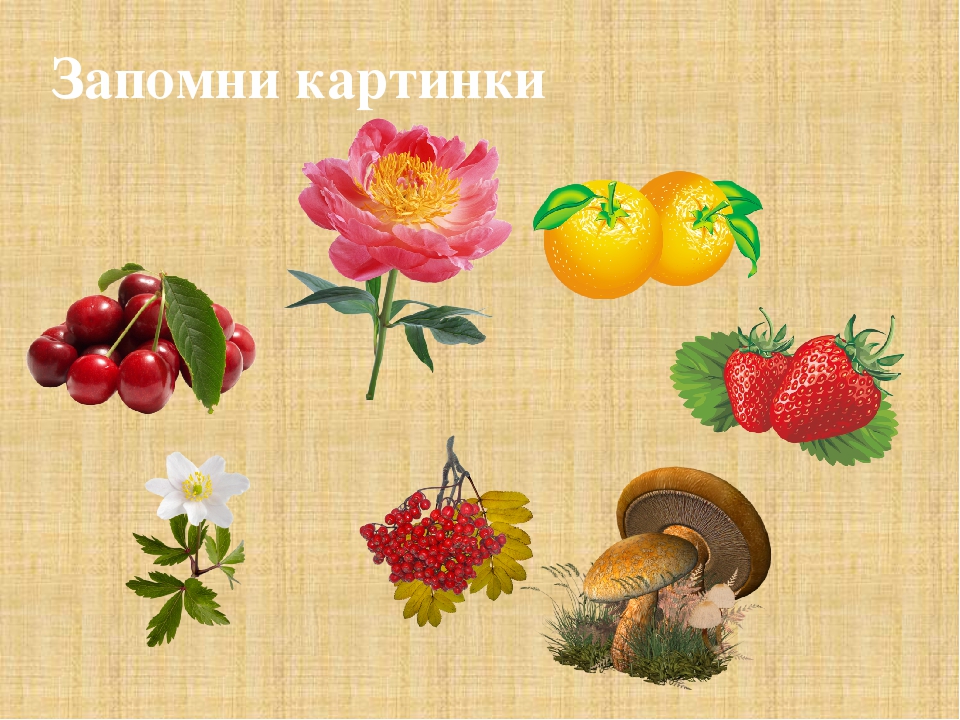 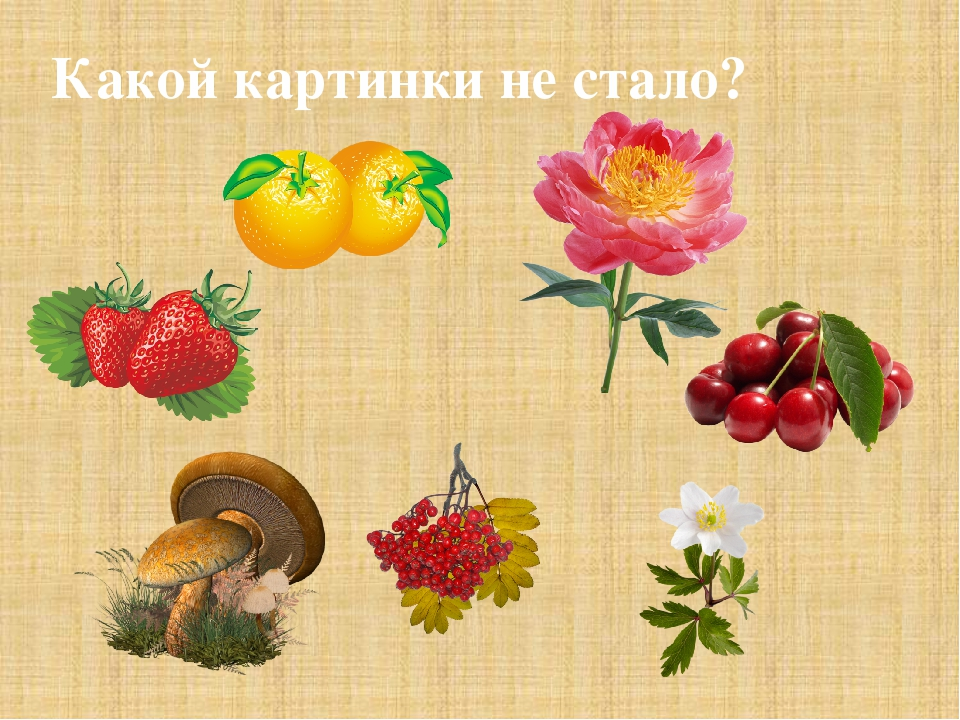 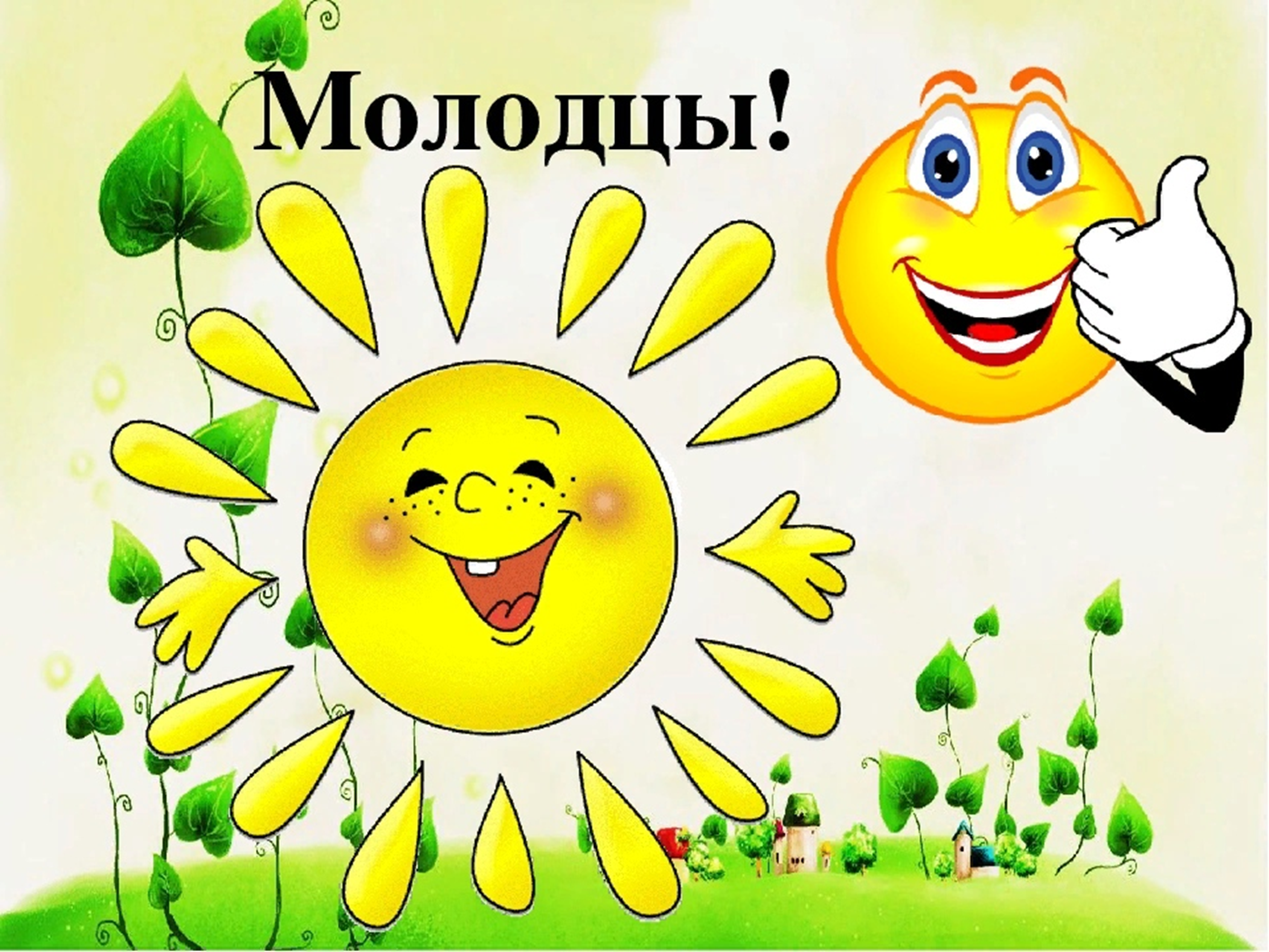